Windrush Compensation
Advocacy Support Fund (WCASF)

Design & Development of WCASF.


Version:  Final
Authors: WCASF Design and Live Running Team
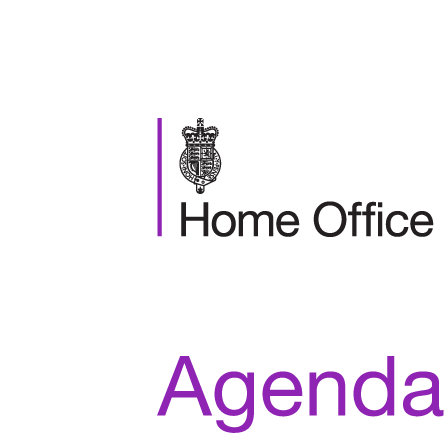 Stakeholder Feedback
We have spoken to 30 stakeholders from 20 organisations around the country and of varying sizes, all serving different aspects of the Windrush community, including South Asian and African communities.

Alongside these sessions, we have run three roundtable meetings with a broader group of stakeholders including groups who have previously applied for and received CEF funding. 

This feedback has been invaluable and has helped us to shape the design of the Windrush Compensation Advocacy Support Fund (WCASF). The key themes were:
WCASF – Key Principes
On the key themes, we listened, and they have helped shape the fund by:
Key design features

Introduction of a “Warm Handover” which is a three - way conversation between Advocate, Claimant and WCS Caseworker;
Two Key Performance Indicators (KPI) for Year 1  – 80% Viable and 95% Eligibility Applications; 
Monthly “Check In” and M.I return along with claimant satisfaction survey to inform Years 2 and 3 KPI;
This is a free service for claimants. Claimants supported by advocates will not be charged.
This is not legal support; advocates are not acting in a legal capacity in any way.
How the fund will work – Advocate Role
Advocates will:

Reach eligible people who have not felt comfortable in submitting a claim to date.

Understand claimants’ culture and background and will support them to articulate their story, with the aim of submitting a viable and eligible application. Provide support that includes practical help with information and evidence gathering. 

Establish a positive relationship, ensuring claimants feel safe, supported, and able to provide their account in an environment where they are comfortable and at ease.

Signpost claimants (where appropriate) to external organisations for additional assistance, for example where health or wellbeing is a concern.

Support claimants up to and including the Warm Handover, with up to five hours support post Warm Handover, if requested by the Claimant.

Participate in the Warm Handover providing the Caseworker with valuable context to information obtained, support given and information unable to obtain/requested etc.
High – Level WCASF Overview
Timeline including next steps.
Timeline
This timeline is subject to change as it is dependent on the volume of applications received.